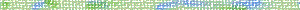 NEADA2018 National Energy Assistance Survey
February 20, 2019
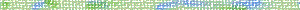 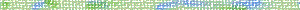 Presentation Overview
2
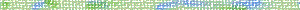 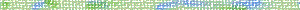 motivation
3
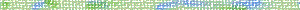 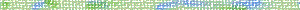 Survey Motivation
4
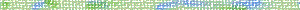 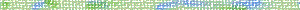 Background
5
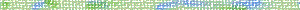 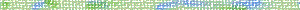 States Surveyed
6
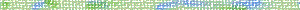 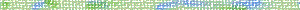 Survey Methodology
7
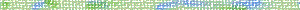 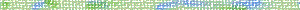 Survey Implementation
Approach to Maximize Response Rates and Representation
8
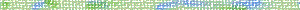 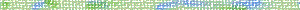 Response Rates
9
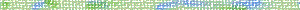 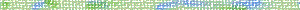 LIHEAP Recipient households
10
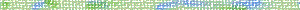 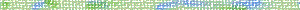 Household Size
11
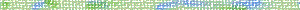 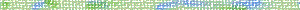 Household Composition
12
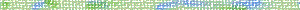 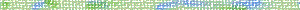 Household Composition
13
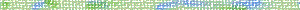 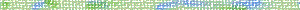 Annual Income
14
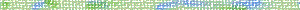 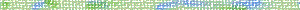 Poverty Level
15
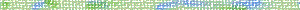 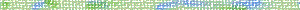 Poverty Level and Vulnerability
16
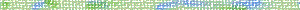 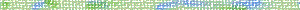 Types of Income and Benefits Received
17
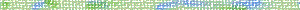 Unemployment
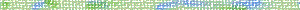 18
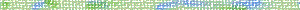 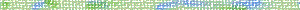 Employment & Unemployment
19
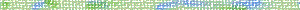 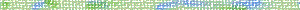 Medical Equipment and Vulnerability
20
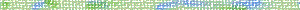 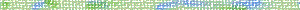 Problems meeting energy needs
21
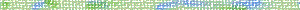 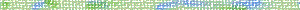 Respondent Reported Energy Costs
22
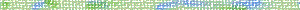 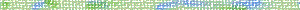 LIHEAP Heating Benefits
23
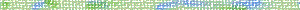 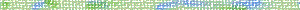 Energy Burden
Most of those with an energy burden >25% have an energy burden >40%
24
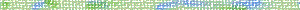 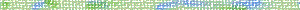 Energy Burden
Characteristics of households with an energy burden >40%
25
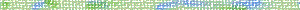 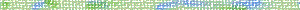 Energy Burden
Change in Energy Burden Due to LIHEAP Receipt
26
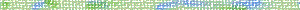 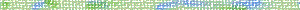 Responses to the problem
27
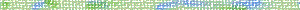 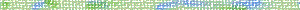 Reduced Expenses for Household Necessities
28
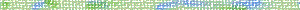 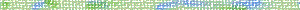 Reduced Expenses for Household Necessities
29
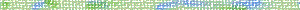 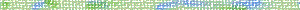 Closed off Part of Home
30
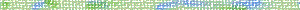 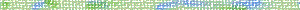 Closed off Part of Home
31
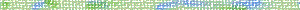 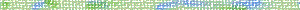 Kept Home at UnsafeOr Unhealthy Temperature
32
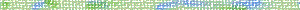 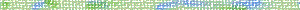 Kept Home at UnsafeOr Unhealthy Temperature
33
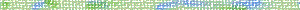 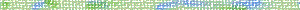 Used Kitchen Stove or Oven to Provide Heat
34
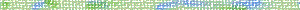 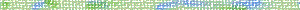 Used Kitchen Stove orOven to Provide Heat
35
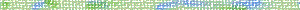 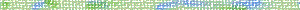 Responses to the ProblemComparison of Results
36
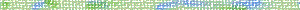 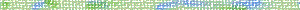 Inability to pay energy bills
37
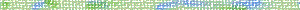 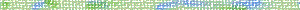 Skipped or Paid Less thanEntire Home Energy Bill
38
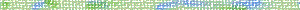 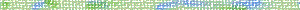 Skipped or Paid Less thanEntire Home Energy Bill
39
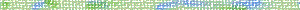 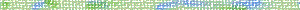 Received Disconnect Notice
40
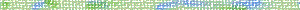 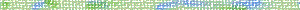 Received DisconnectNotice
41
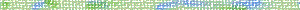 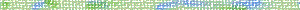 Utility Service Shut OffDue to Nonpayment
42
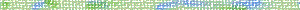 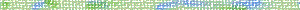 Electric or Gas Shut OffDue to Nonpayment
43
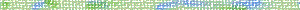 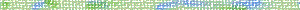 Unable to Use Main SourceOf Heat During Past Year
44
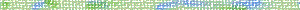 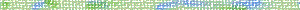 Unable to Use Main SourceOf Heat During Past Year
45
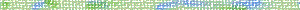 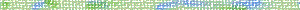 Unable to Use Air Conditioner During Past Year
46
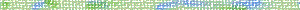 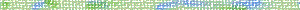 Unable to Use Air ConditionerDuring Past Year
47
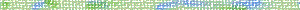 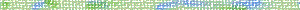 Inability to Pay BillsComparison of Results
48
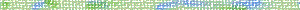 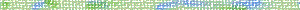 Housing problems
49
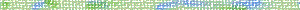 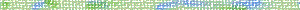 Housing Problems In the Past Five Years
Moved in with Friends or Family	
         Moved into Shelter or was Homeless
50
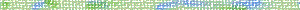 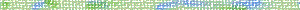 Housing Problems In The Past Five Years
51
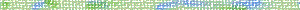 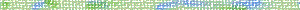 Financial problems
52
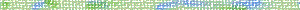 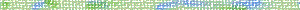 Took out a Payday Loan
53
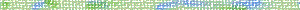 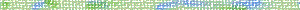 Food and Medical insecurity
54
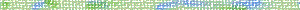 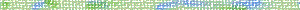 Went without Food for at Least One Day
55
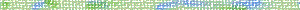 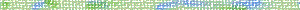 Went without Medical or Dental Care
56
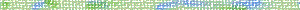 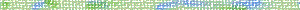 Food and Medical Insecurity
57
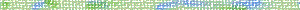 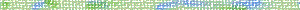 LIHEAP Receipt and impact
58
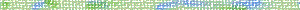 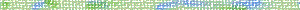 Respondent Reported LIHEAP Receipt in Past Year
59
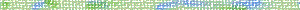 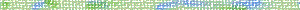 Number of Years ReceivedLIHEAP in Past Five Years
60
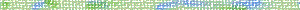 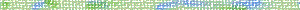 Received LIHEAP in AllFive Years
61
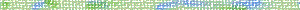 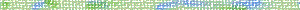 Reports of LIHEAP Receipt
62
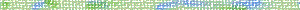 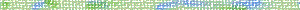 Problems that May Have BeenFaced without LIHEAP
63
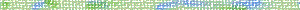 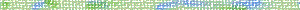 Problems that May Have Been Faced without LIHEAP
64
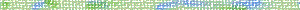 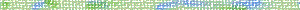 LIHEAP Restored Heat
65
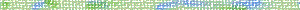 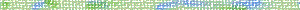 LIHEAP Restored Heat
66
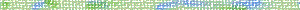 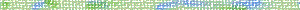 Summary
67
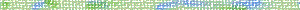 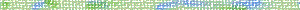 Key Findings
68
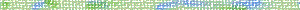 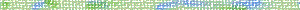 Key Findings
69
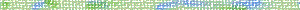 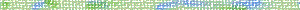 Contact Information
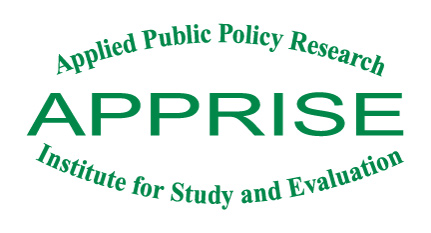 National Energy Assistance 
Directors’ Association
Mark Wolfe
Executive Director
NEADA
P.O. Box 42655
Washington, DC 20015
202-333-5915
mwolfe@neada.org
www.neada.org
Jackie Berger, Ph.D.
President and Co-Founder
APPRISE
32 Nassau Street, Suite 200
Princeton, NJ 08542
609-252-8009
jackie-berger@appriseinc.org
www.appriseinc.org
70
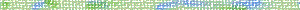